Реальный опыт развития инновационного бизнеса
Все новое – это  хорошо переработанное старое!
Промышленность и экология Западной Сибири
50 экотехнологий

10 регионов РФ, США, Европа, Азия

300 профессионалов

3 млн м3 промотходов переаботано

20 сертифицированных материалов
Центр нефтедобычи

Историческое наследие периода освоения нефтегазовых месторождений

Отсутствие специализированных полигонов

Большие расстояния между объектами
Деконтамобил - мобильный полигон экстренной переработки отходов нефтегазодобычи.
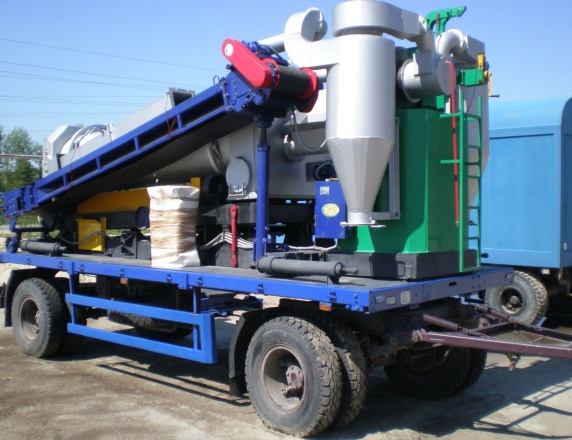 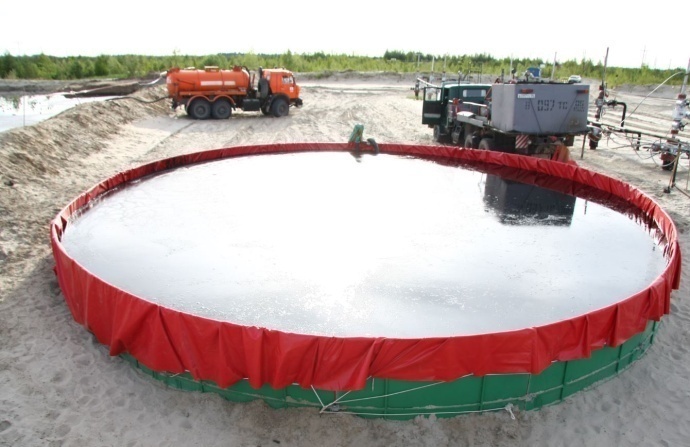 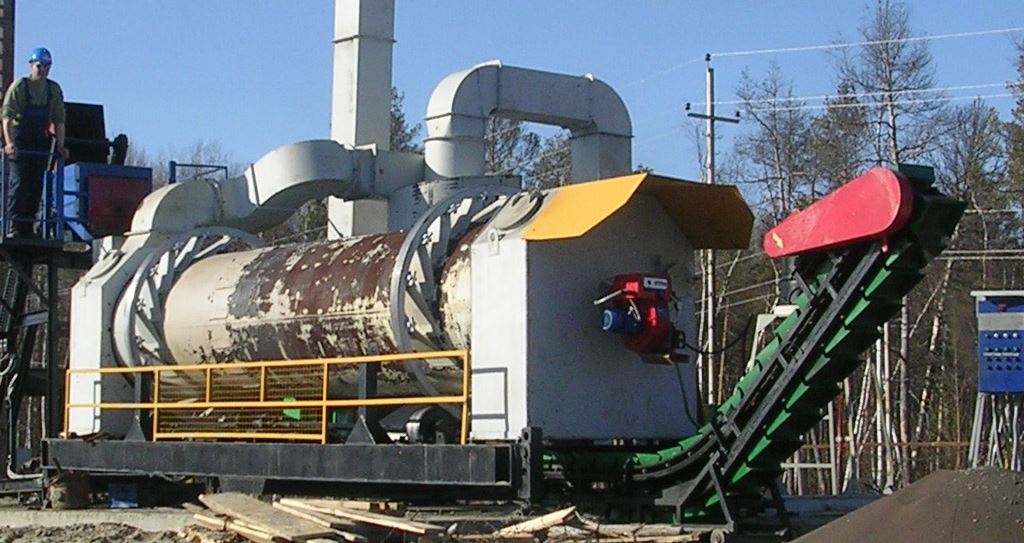 03
Переработка и использование отходов бурения
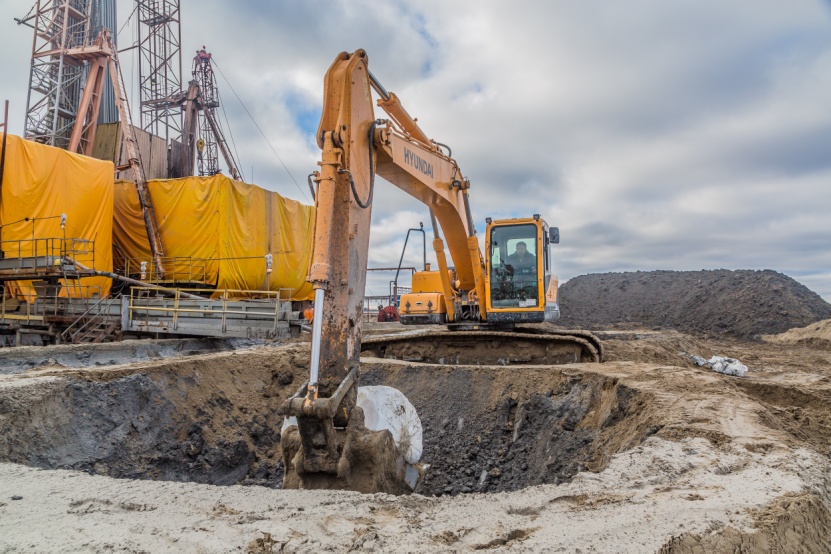 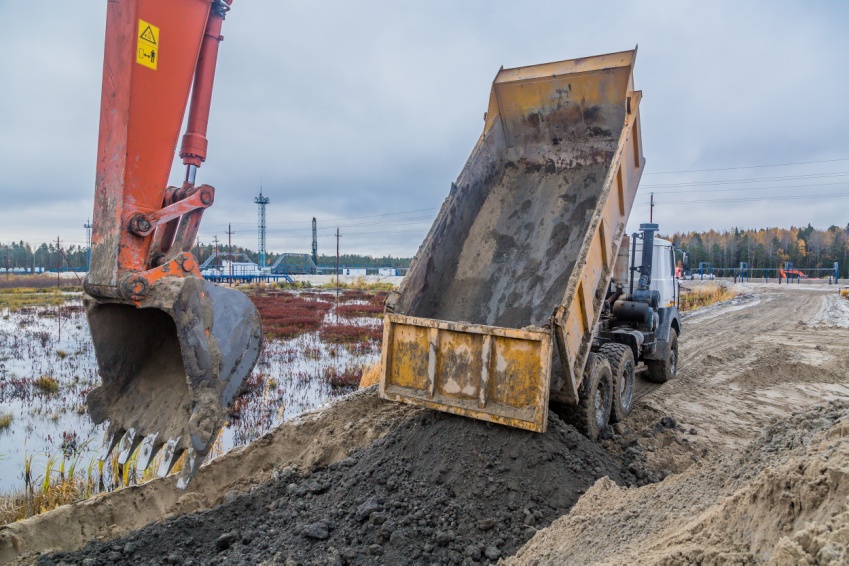 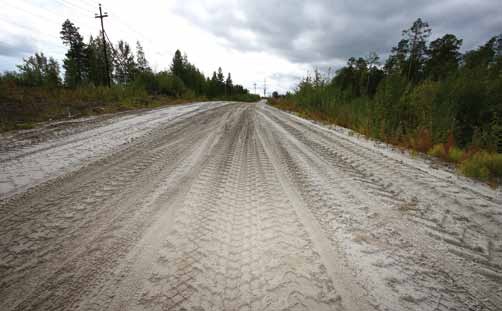 Горнолыжный комплекс - МАМОНТ
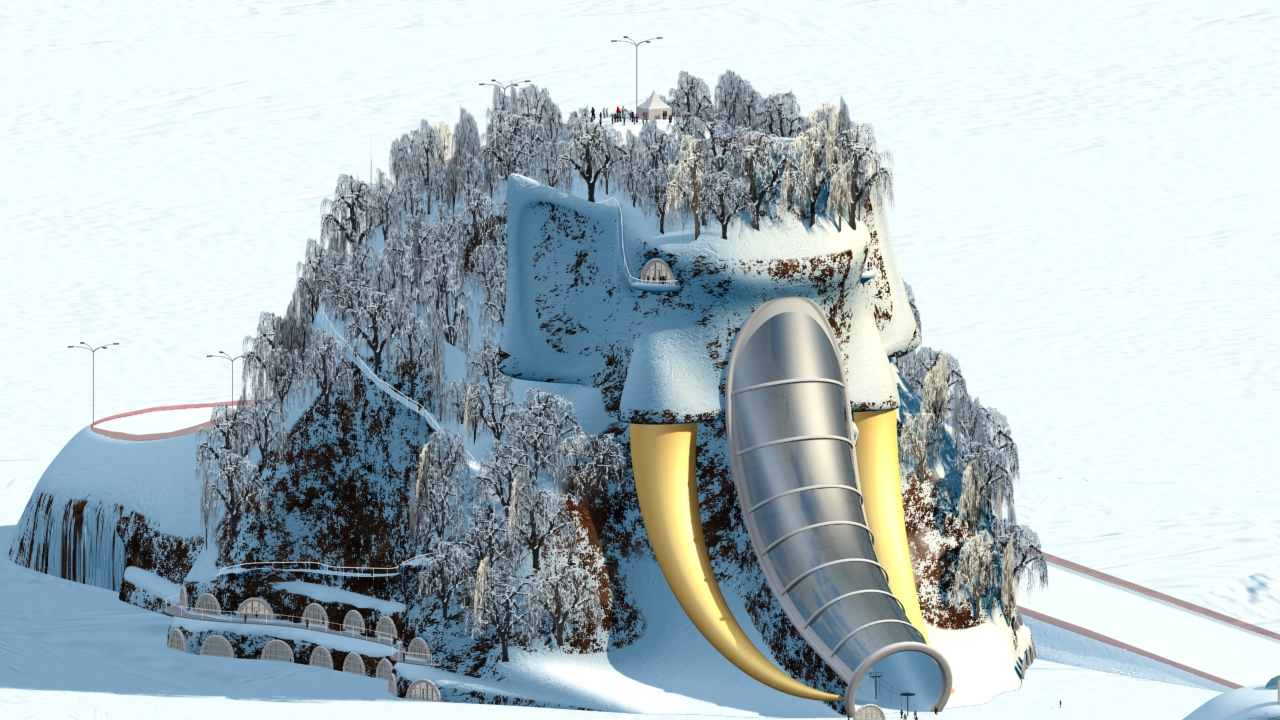 СПАСИБО ЗА ВНИМАНИЕ
Адрес: 625000, Россия, Тюмень, ул. Николая Федорова 9/5
Почтовый адрес: 625016, Россия, Тюмень, а/я 6192
Тел./факс: (3452) 55 55 65
http:// www.rusecology.ru, e-mail: mail@rusecology.ru